统编语文教材四年级上册
25  王戎不取道旁李
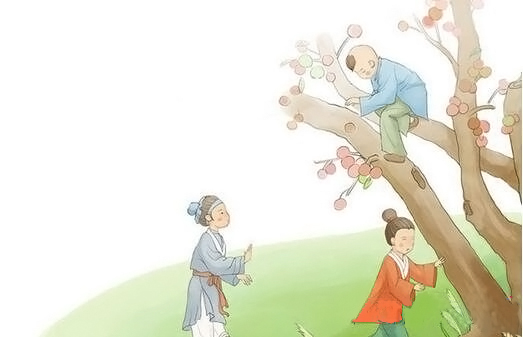 张家港市金港中心小学   赵雨薇
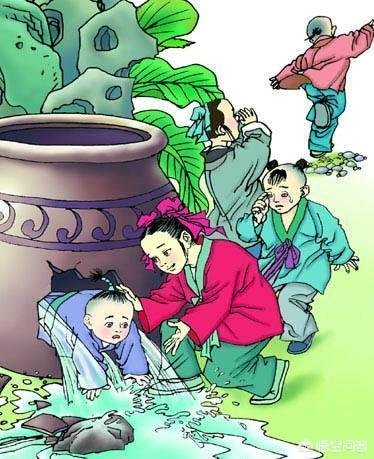 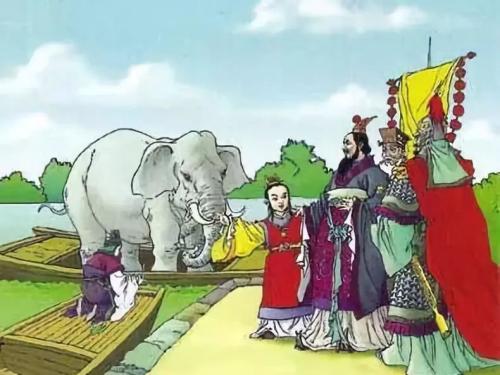 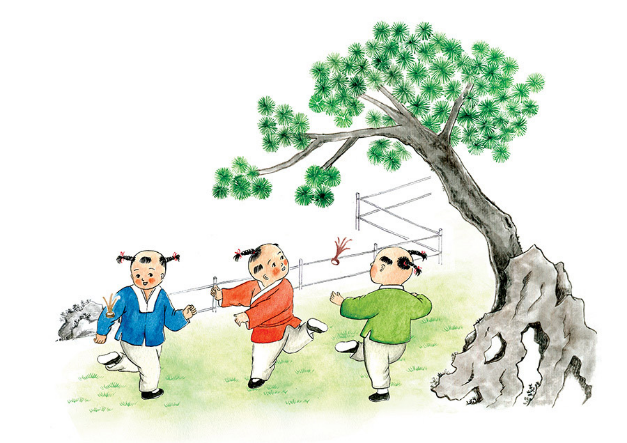 司马光砸缸
曹冲称象
精卫填海
盘古开天地
rónɡ
25.    不取道旁李
王戎
采，摘
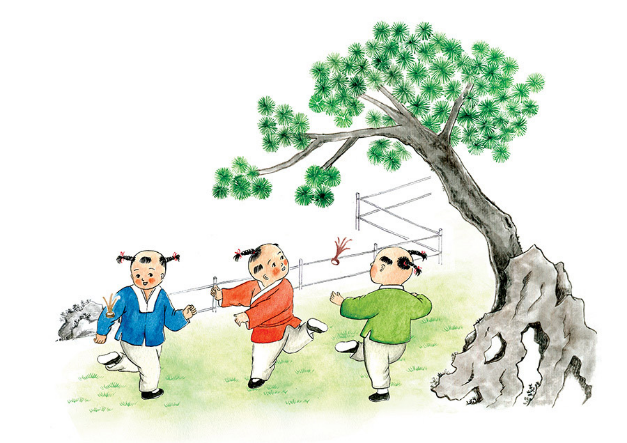 学习任务一：
  自由朗读课文，做到字字入目，字字音准。
rónɡ
王戎不取道旁李
    王戎七岁，尝与诸小儿游。看道边李树多子折枝，诸儿竞走取之，唯戎不动。人问之，答曰：“树在道边而多子，此必苦李。”取之，信然。
王戎不取道旁李
    王戎七岁，尝与诸小儿游。看道边李树多子折枝，诸儿竞走取之，唯戎不动。人问之，答曰：“树在道边而多子，此必苦李。”取之，信然。
①
jìnɡ
zhū
②
wéi
③
④
⑤
注释
—————————
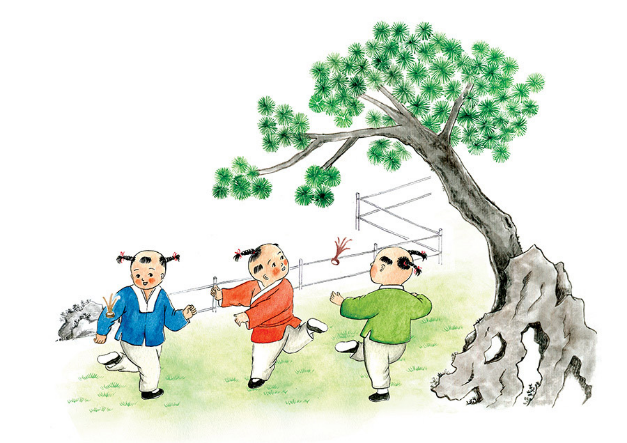 ③
[竞走] 争着跑过去。
本文选自《世说新语·雅量》。王戎，晋朝人，“竹林七贤”之一，自幼聪慧。
①
④
[唯] 只有。
②
[尝] 曾经。
⑤
[信然] 的确如此。
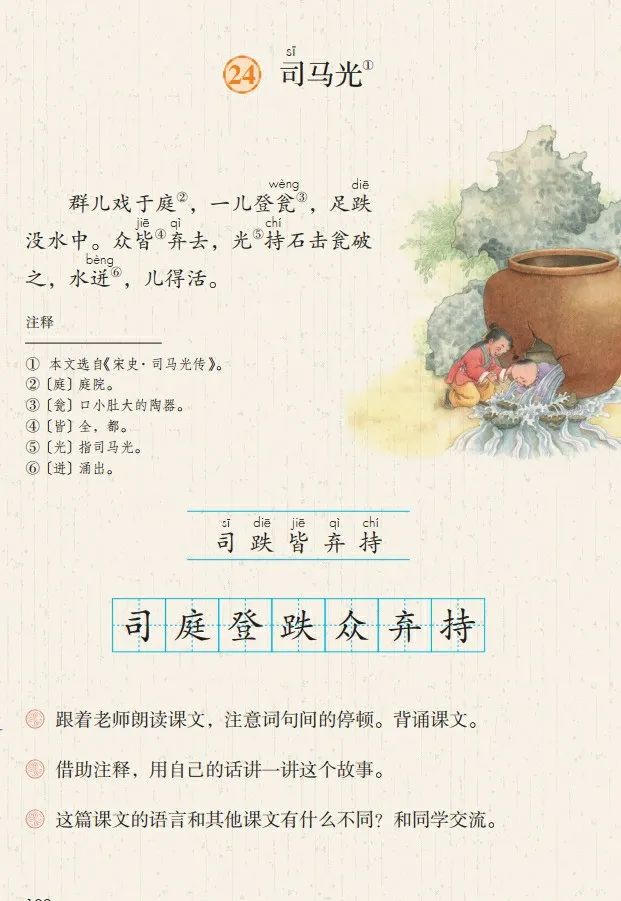 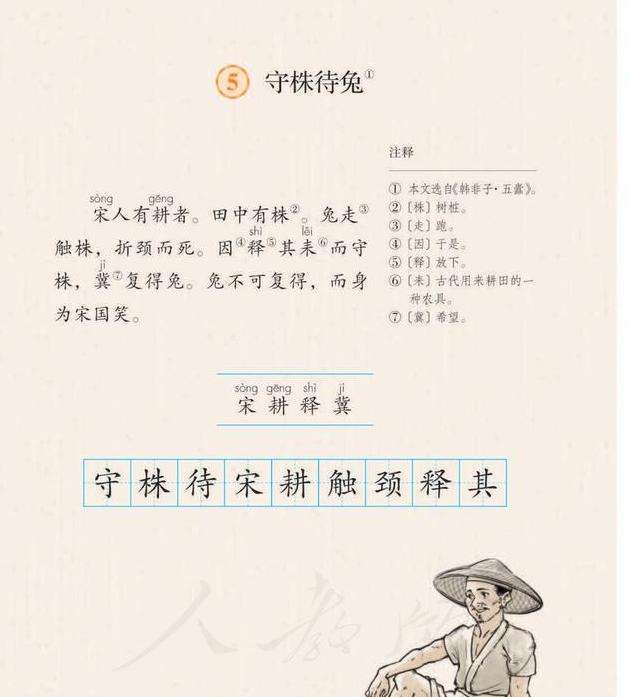 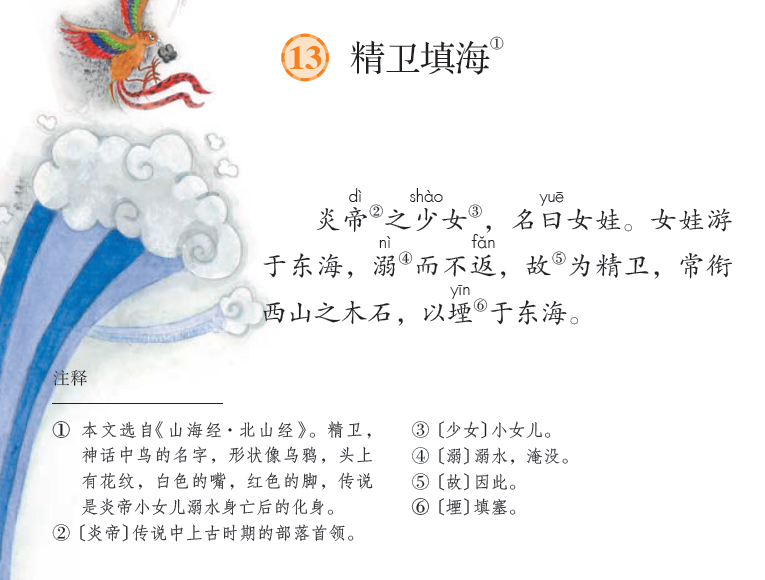 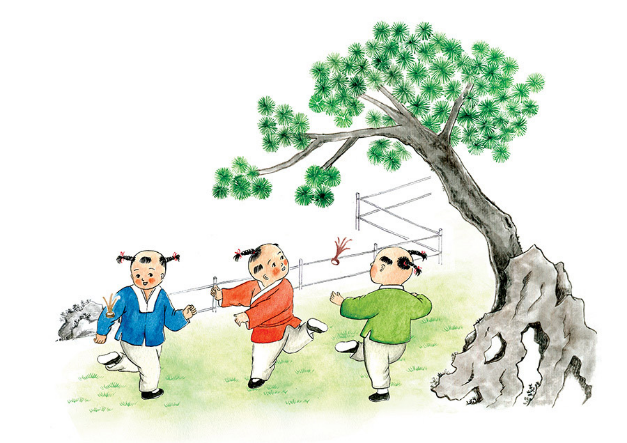 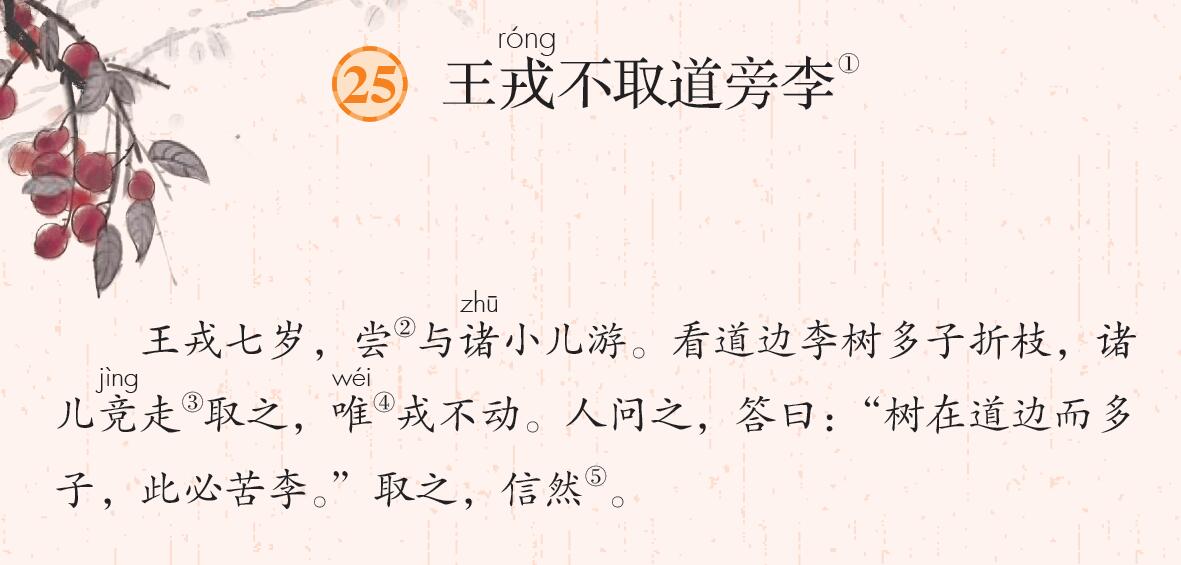 许多
/
/
王戎七岁，尝与诸小儿游。
曾经
古今异义
品尝
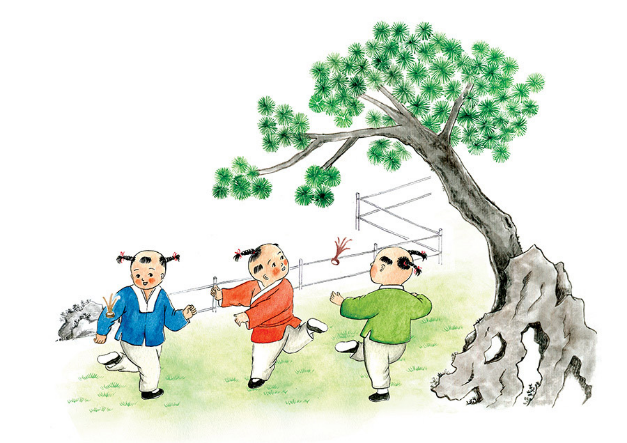 学习任务二：
同桌互助理解文意，尝试划分停顿
rónɡ
王戎不取道旁李
    王戎七岁，尝与诸小儿游。看道边李树多子折枝，诸儿竞走取之，唯戎不动。人问之，答曰：“树在道边而多子，此必苦李。”取之，信然。
①
jìnɡ
zhū
②
wéi
③
④
⑤
注释
—————————
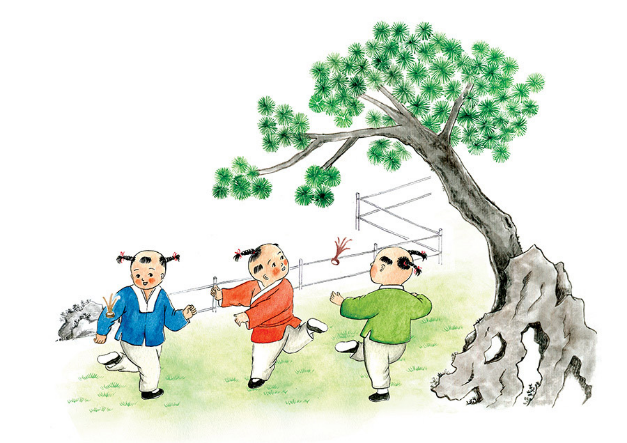 ③
[竞走] 争着跑过去。
本文选自《世说新语·雅量》。王戎，晋朝人，“竹林七贤”之一，自幼聪慧。
①
④
[唯] 只有。
②
[尝] 曾经。
⑤
[信然] 的确如此。
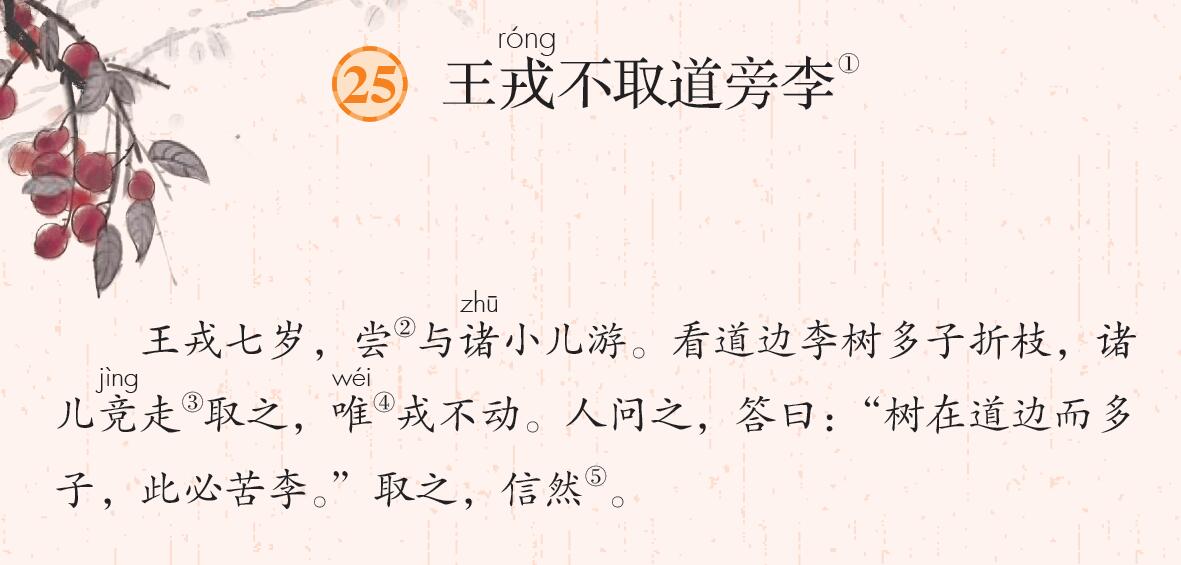 看道边李树多子折枝，诸儿竞走取之，唯戎不动。
唯戎不动
李子
只有
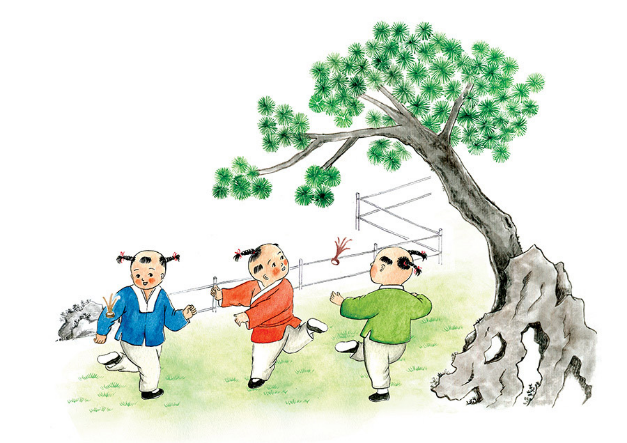 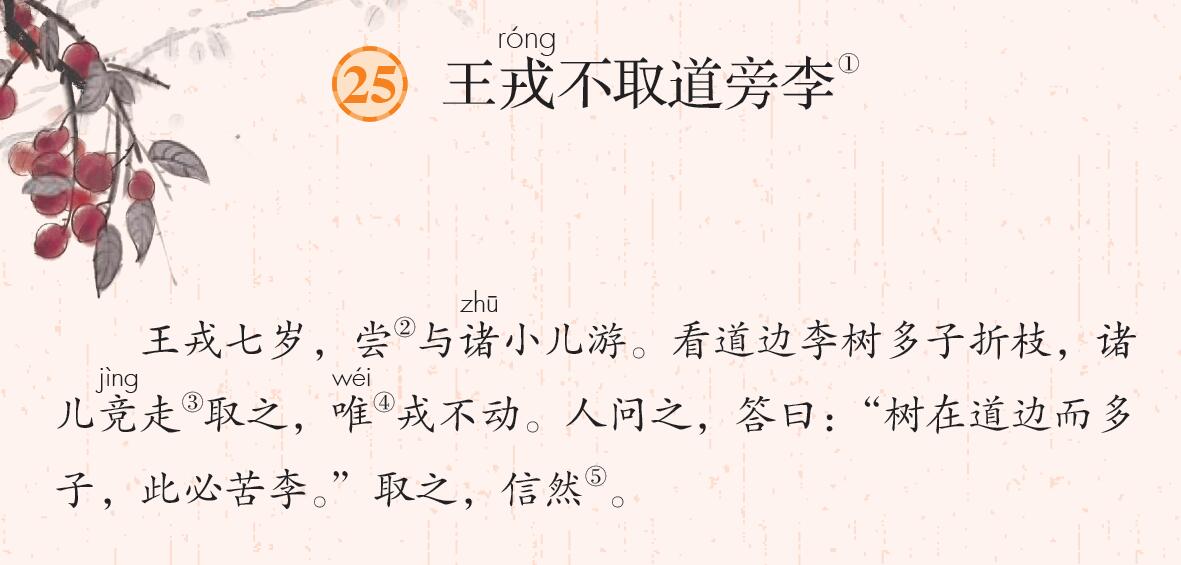 王戎为什么不去摘李子
人问之，答曰：“树在道边而多子，此必苦李。”取之，信然。
李子
之
一字多义
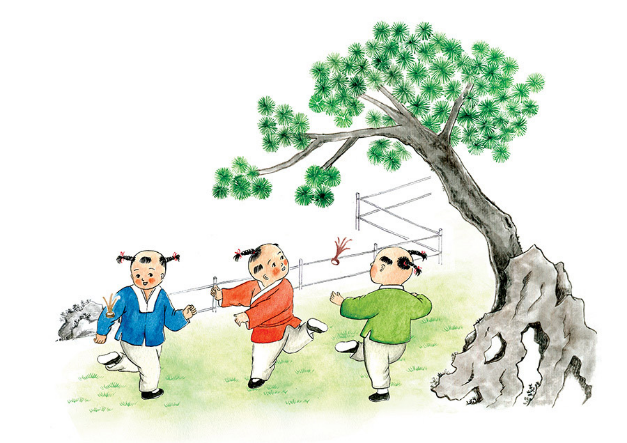 /
/
/
读准字音★
读得响亮★
读出节奏★
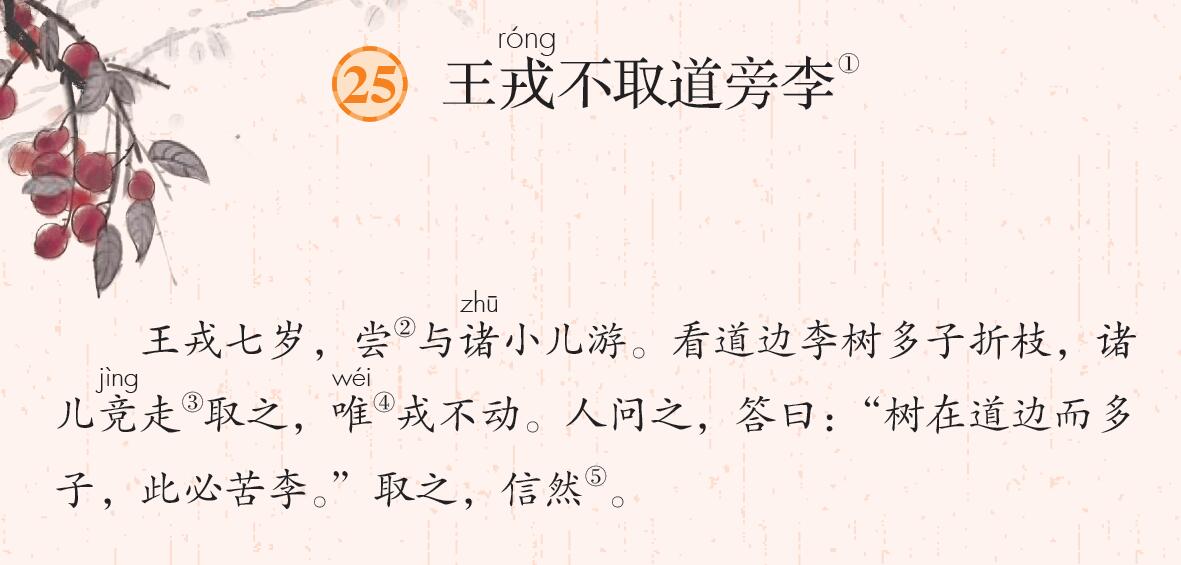 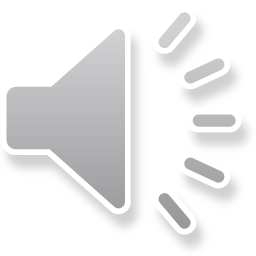 学习任务三：
用自己的话讲讲这个故事
rónɡ
王戎不取道旁李
    王戎七岁，尝与诸小儿游。看道边李树多子折枝，诸儿竞走取之，唯戎不动。人问之，答曰：“树在道边而多子，此必苦李。”取之，信然。
①
zhū
②
jìnɡ
wéi
③
④
⑤
注释
—————————
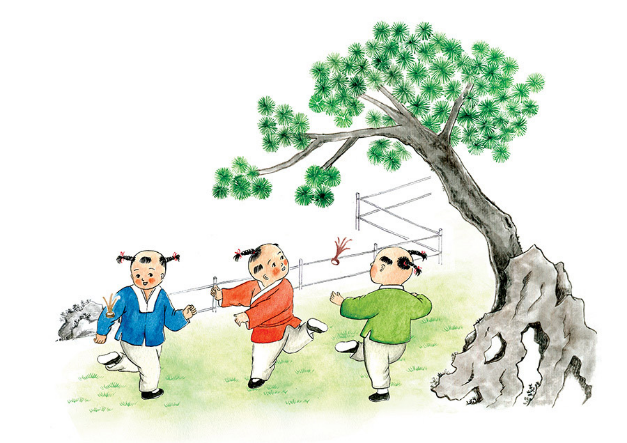 ③
[竞走] 争着跑过去。
本文选自《世说新语·雅量》。王戎，晋朝人，“竹林七贤”之一，自幼聪慧。
①
④
[唯] 只有。
②
[尝] 曾经。
⑤
[信然] 的确如此。
王戎七岁，尝与诸小儿游。
游
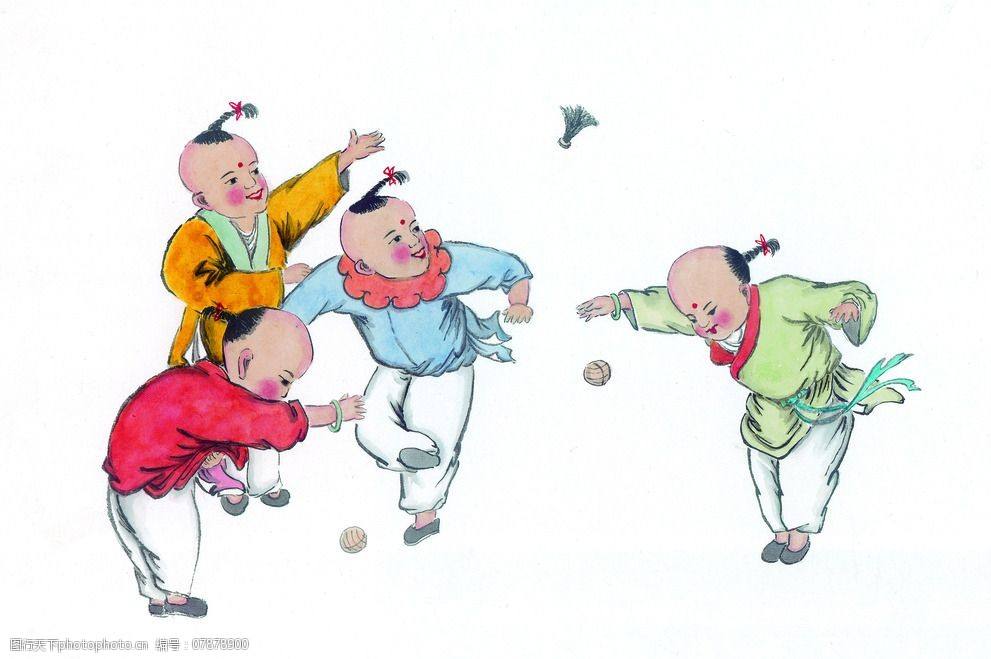 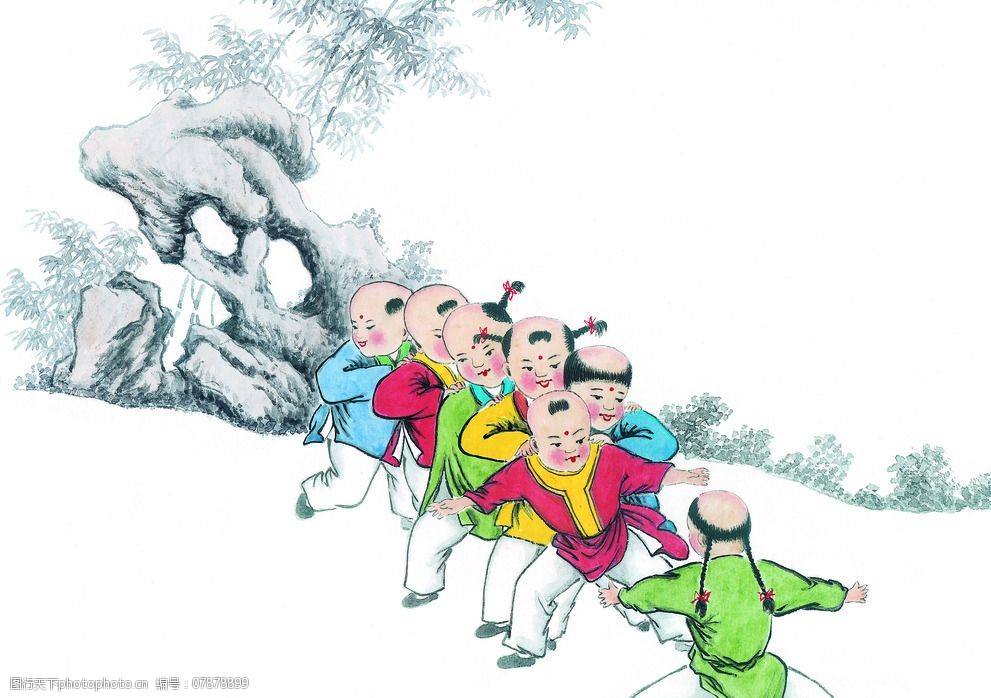 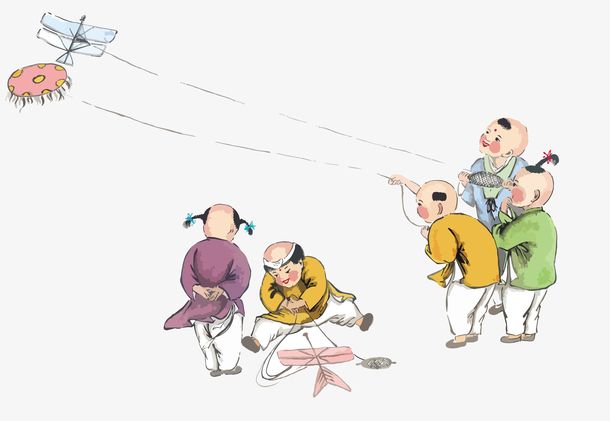 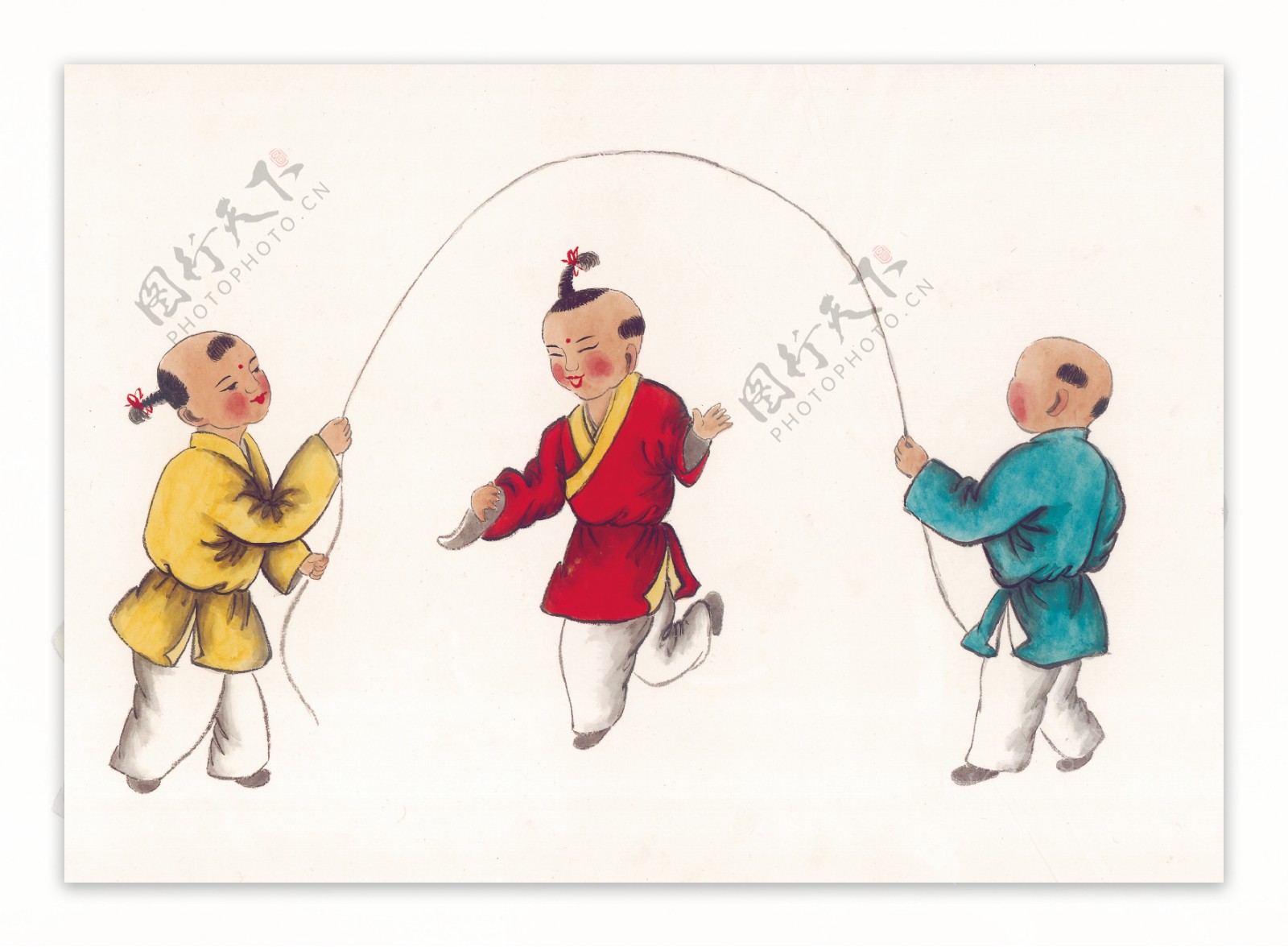 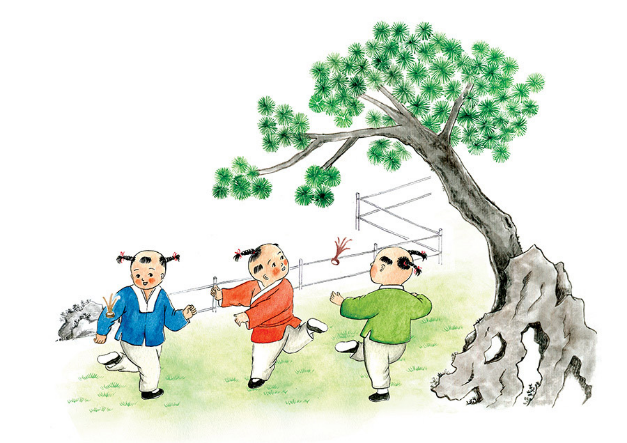 故事大家说：
小组讨论剩下的句子，发挥想象让故事更有画面感，还可以尝试自己演一演哦！
王戎七岁，尝与诸小儿游。看道边李树多子折枝，诸儿竞走取之，唯戎不动。人问之，答曰：“树在道边而多子，此必苦李。”取之，信然。
王戎不取道旁李
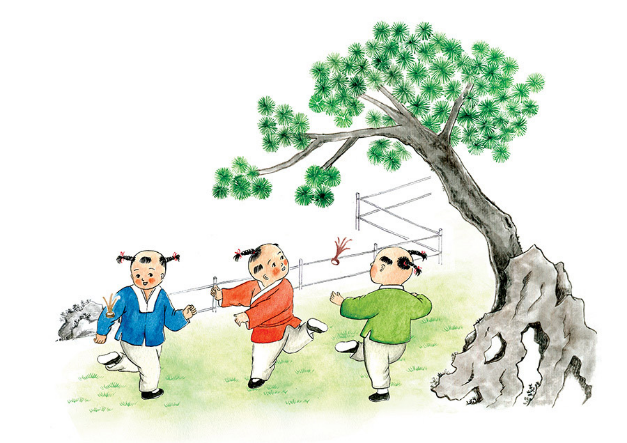 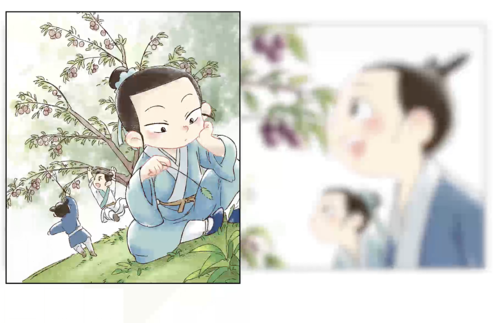 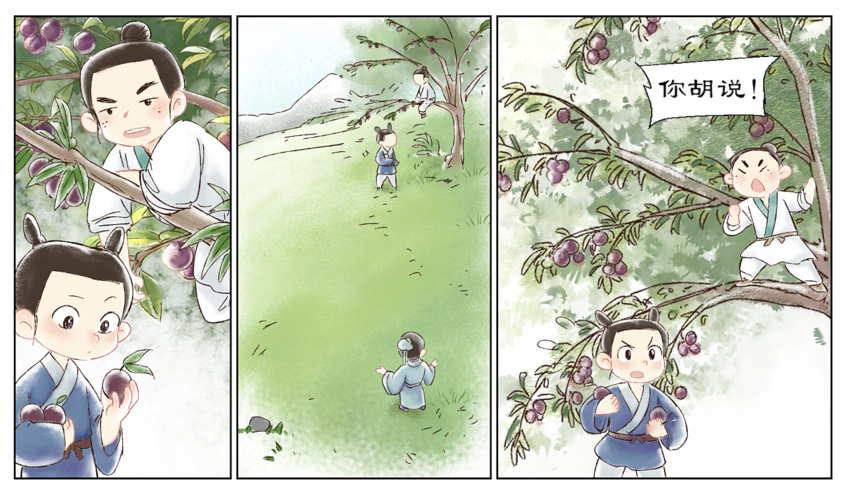 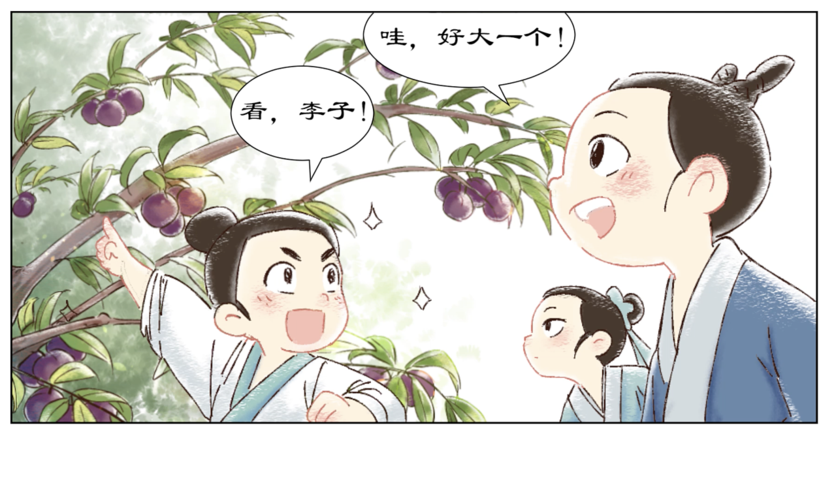 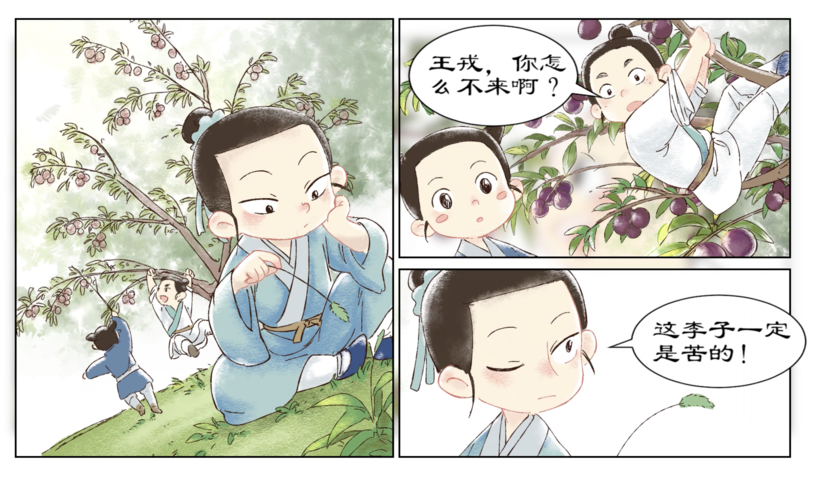 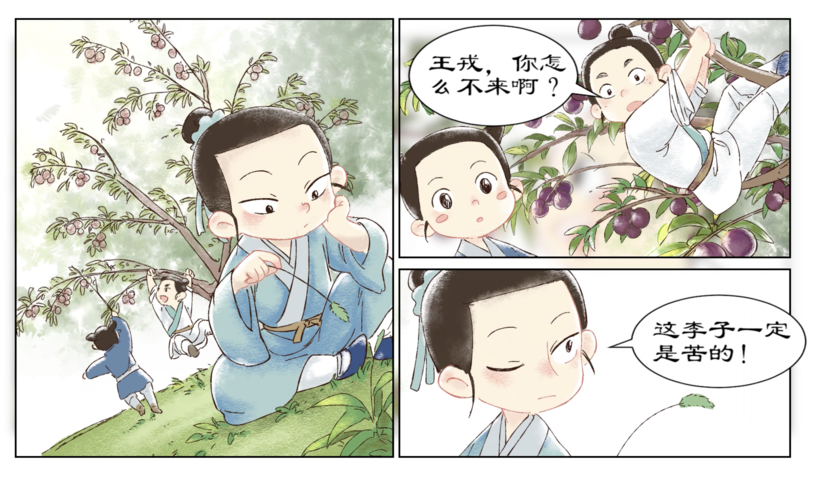 ？
王戎不取道旁李
此必苦李
多子折枝
果甜——（      ）——（       ）
树在道边
果苦——（      ）——（       ）
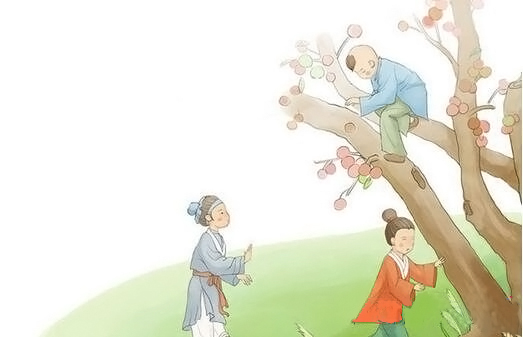 道旁苦李
比喻被人所弃、无用的事物或人。
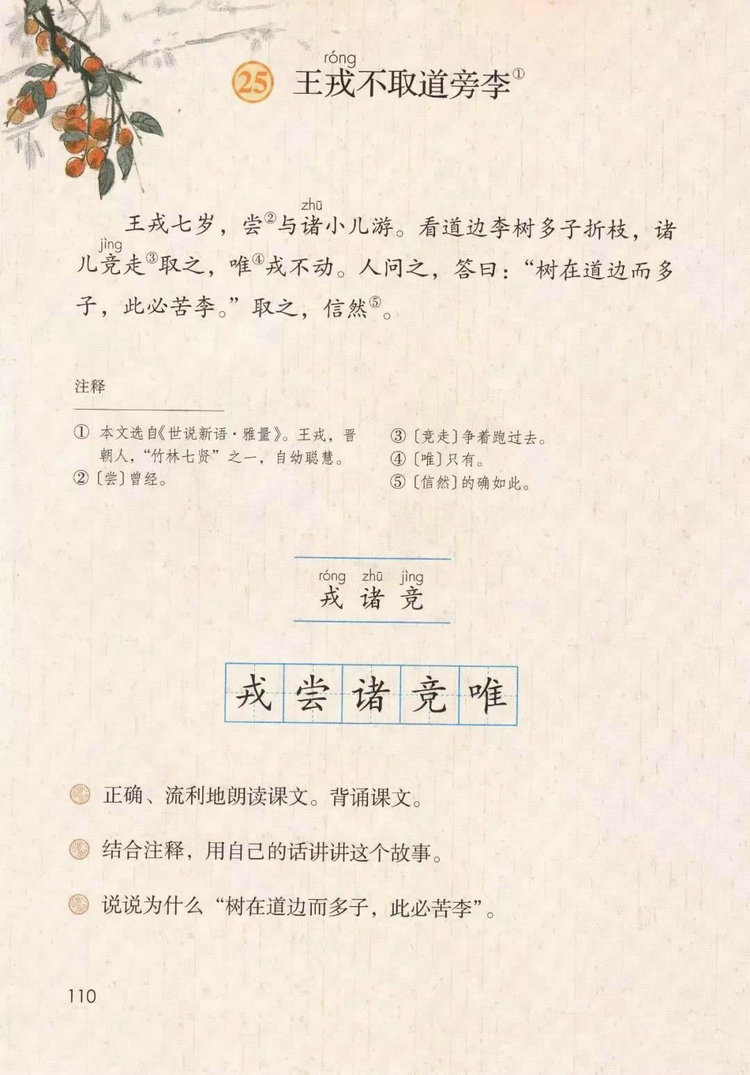 “树在道边而多子，此必苦李。”
一部聪明人的故事集
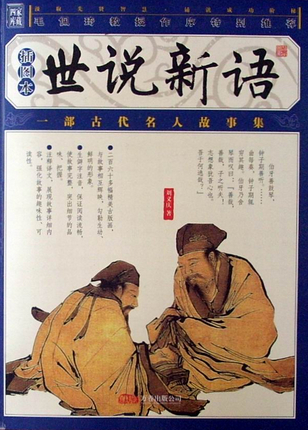 《世说新语》，又名《世说》，由南朝宋临川王刘义庆组织一批文人编写，是我国魏晋南北朝时期“笔记小说”的代表作，也是我国最早的一部文言志人小说集。
原本有八卷，被遗失后只有三卷。其内容主要是记载东汉后期到晋宋间一些名士的言行与轶事。
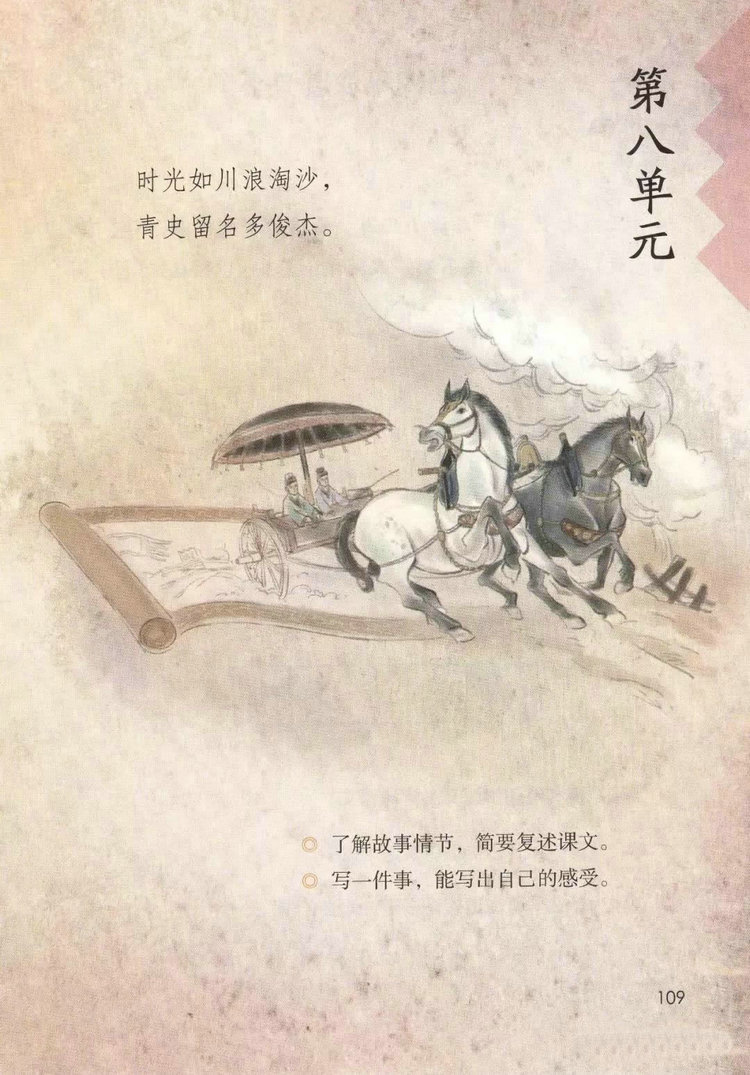 俊杰：才智杰出的人
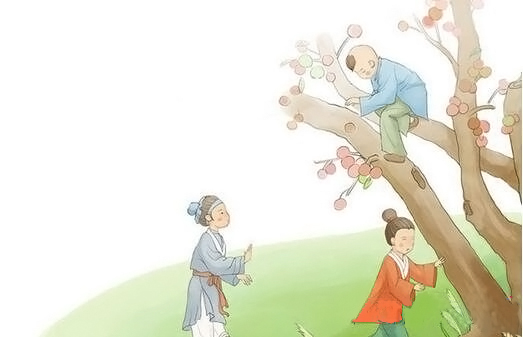 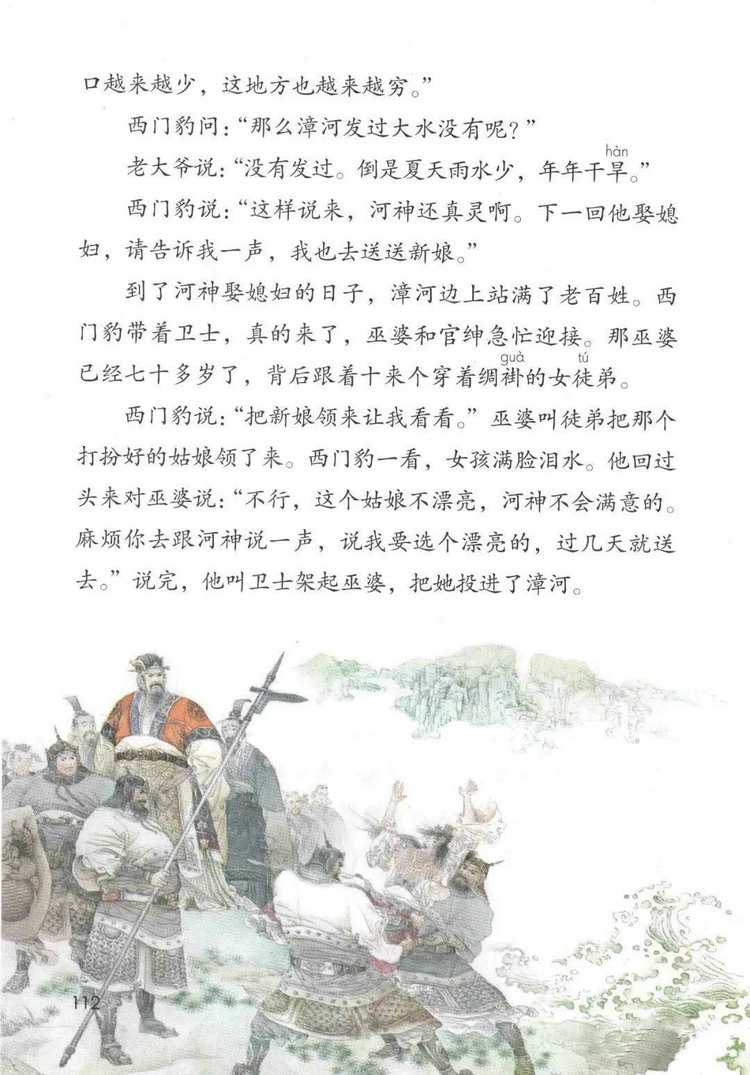 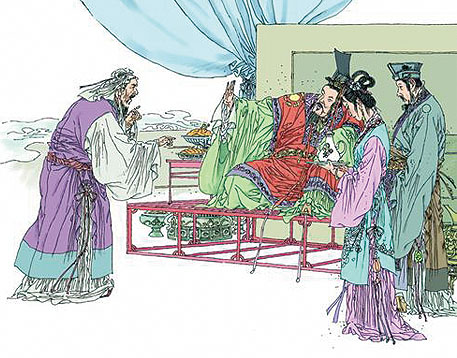 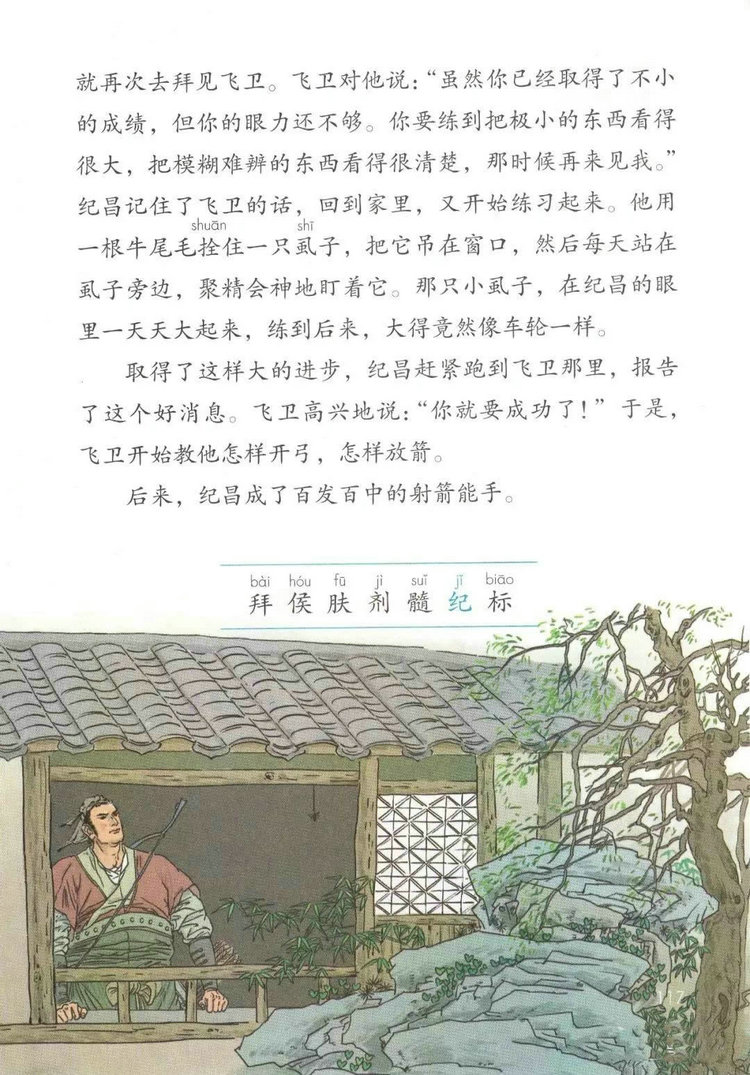 《西门豹治邺》
《扁鹊治病》
《纪昌学射》
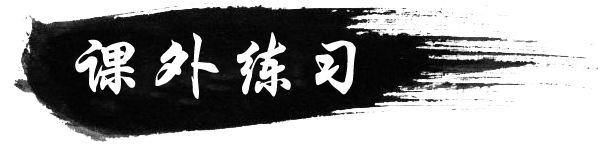 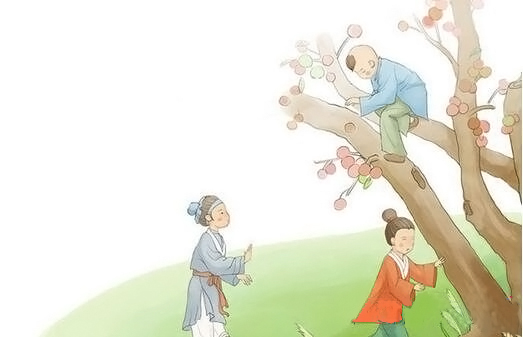 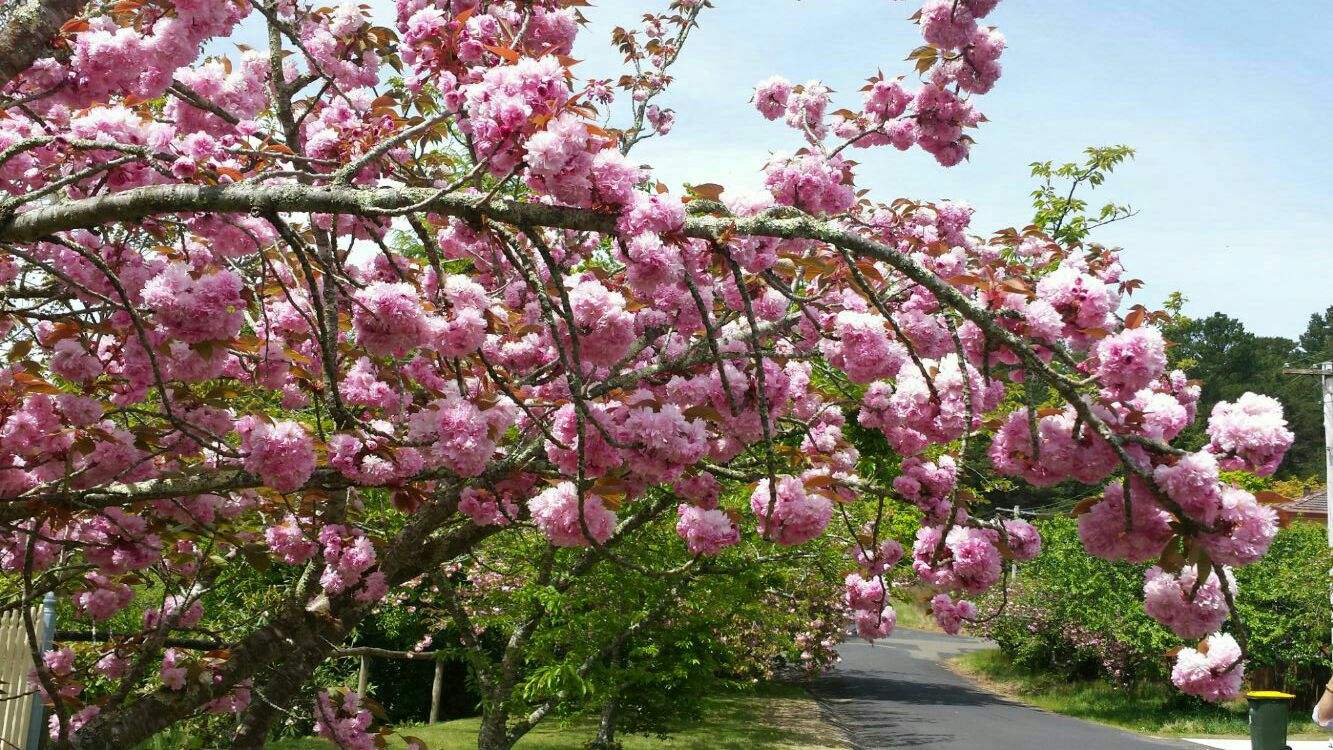 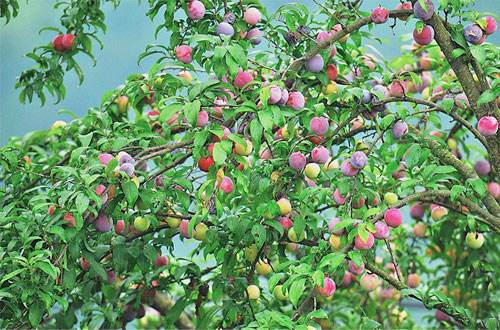 xī
黄四娘家花满蹊，
千朵万朵压枝低。
道旁李树果满枝，
               压枝低。
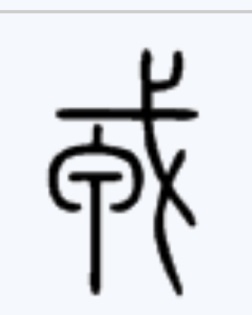 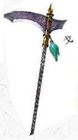 兵器
武器的总称
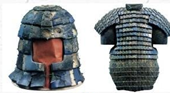 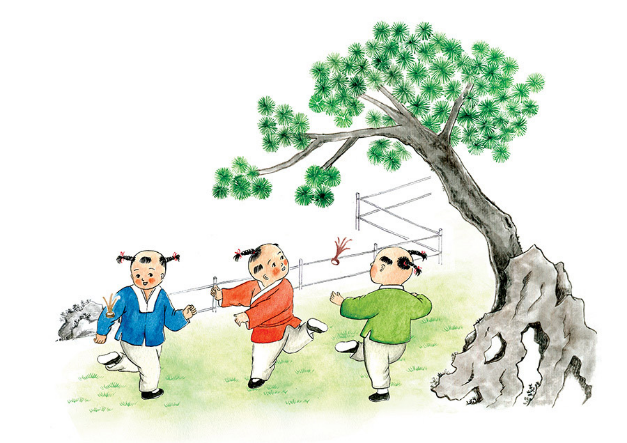 铠甲
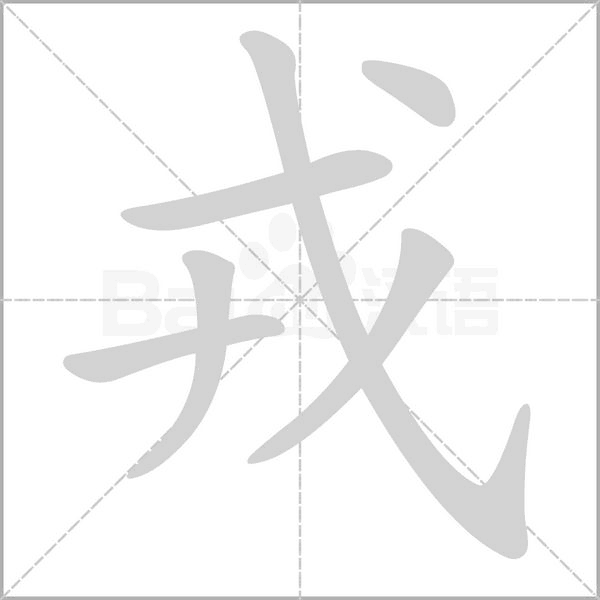 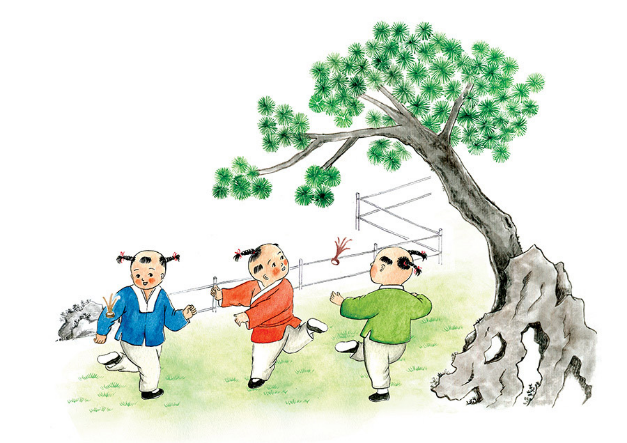 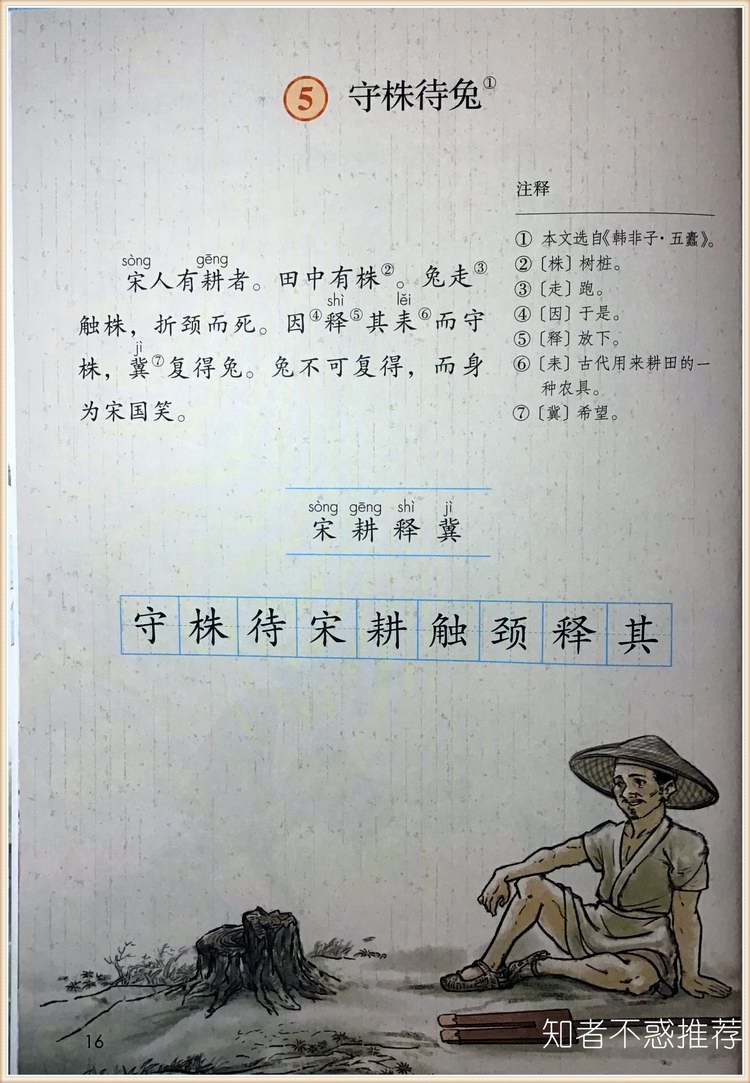 竞走
争着跑过去
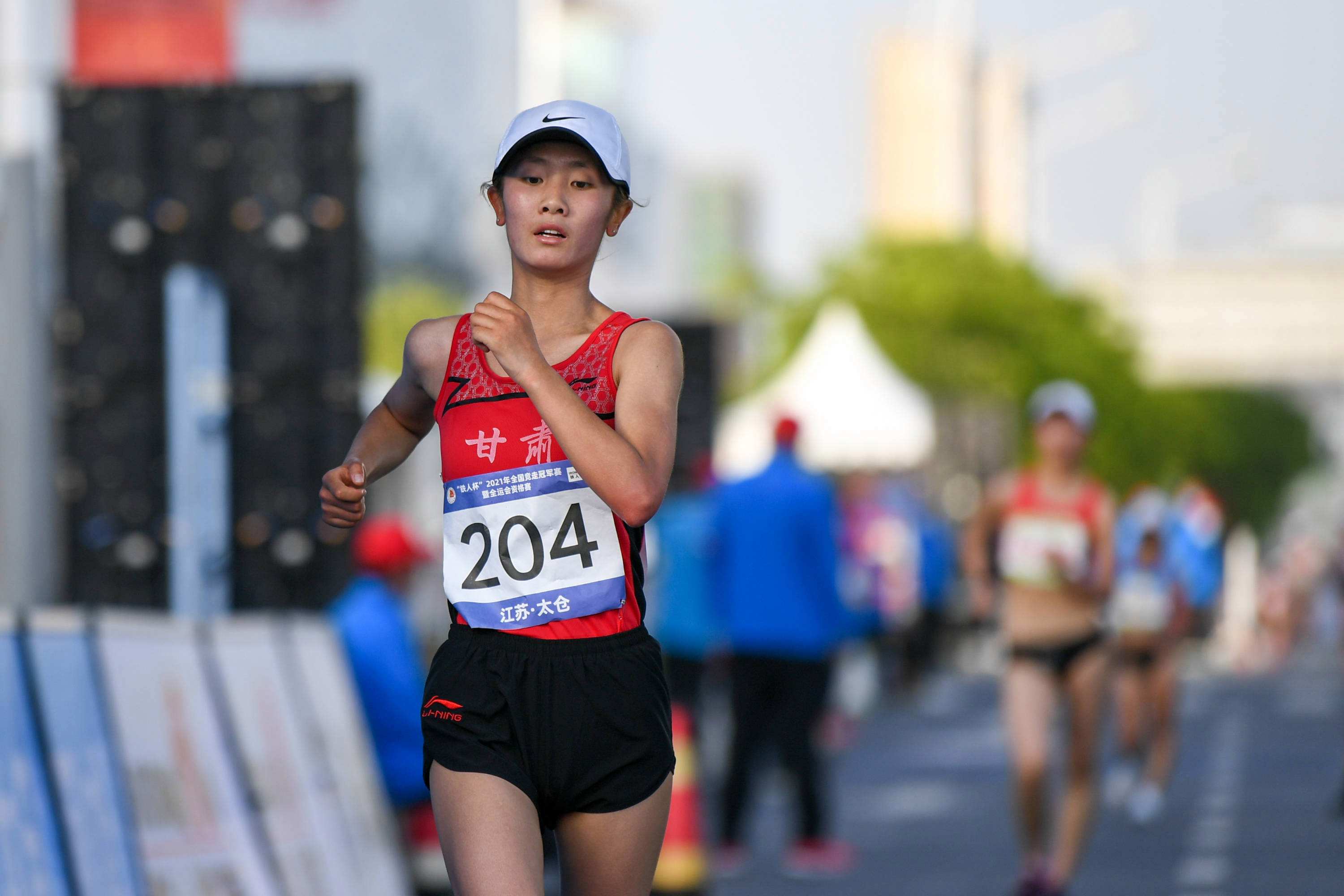 古今异义
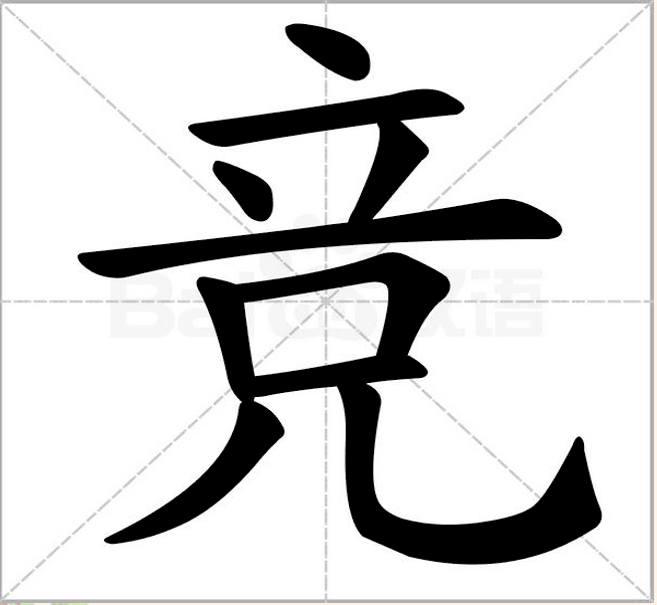 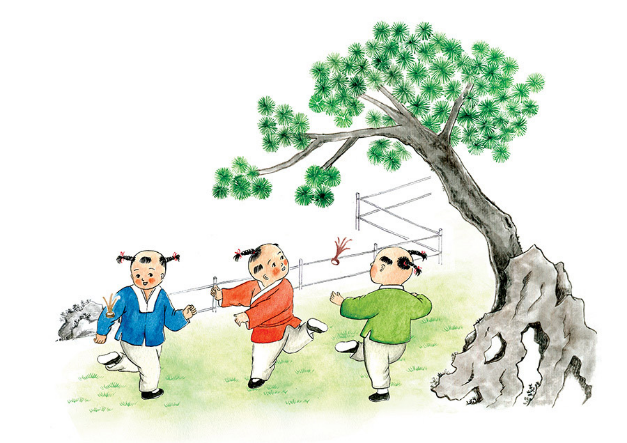 道——能让两辆大马车并列行驶的宽阔大马路
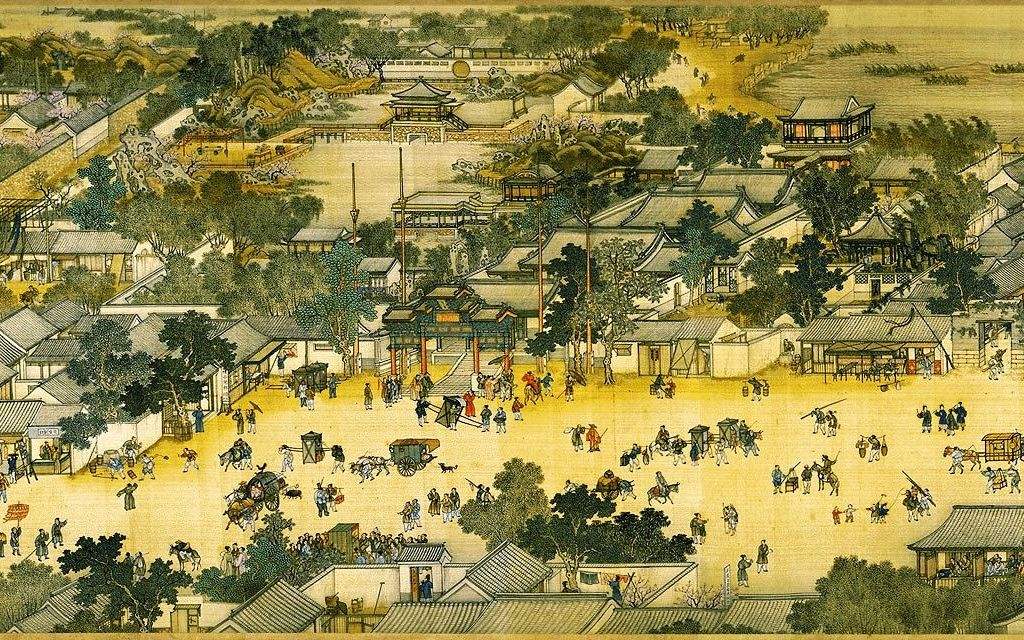 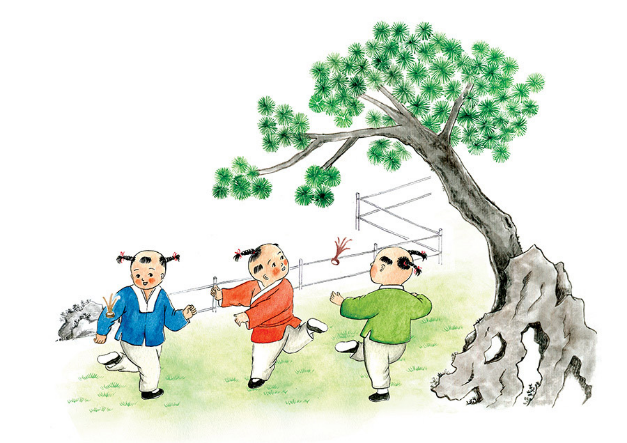